General overview
Název prezentace v zápatí
1
Content of the course
Basic of marketing methodology
Management of marketing
Analysis of market environment
Marketing and work with information
Basic marketing tools (marketing mix)
2
Definition
Marketing is defined by the American Marketing Association [AMA] as "the activity, set of institutions, and processes for creating, communicating, delivering, and exchanging offerings that have value for customers, clients, partners, and society at large."
Název prezentace v zápatí
3
Why should we concentrate to marketing of services?
Contributions of Service Industries toGross Domestic Product
Tangibility Spectrum
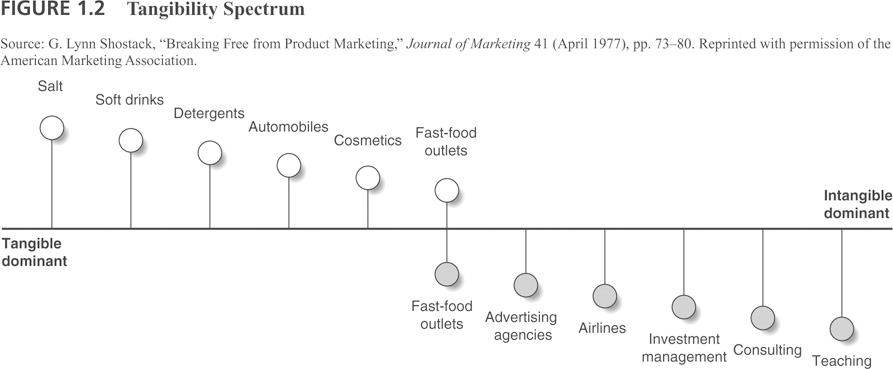 Overview:  Why Services Matter
Services dominate EU and worldwide economies
Services are growing dramatically
Service leads to customer retention and loyalty
Service leads to profits
Services help manufacturing companies differentiate themselves
What is Service? The New View
Service includes every interaction between any customer and anyone representing the company, including:
Customer
Marketing framework
Název prezentace v zápatí
9
Situation Analysis
Název prezentace v zápatí
10
Relative Market share
Boston matrix
High
Low
Market Growth Rate
High
Low
Název prezentace v zápatí
11
The STP Process
Levels of segmentation
Market TargetingMarket Coverage Strategies
Market
Company
Marketing
A.  Undifferentiated Marketing
Company
Marketing 1
Segment 1
Company
Marketing 2
Segment 2
B.  Differentiated Marketing
Segment 3
Company
Marketing 3
Segment 1
Company
Marketing
Segment 2
C.  Concentrated Marketing
Segment 3
Market Positioning Strategy
Steps in Market Segmentation, Targeting and Positioning
Marketing mix
Název prezentace v zápatí
17
5 key steps in Marketing Research
A Classification of  Marketing Research
Název prezentace v zápatí
19
Qualitative and Quantitative Research
Qualitative methods of marketing research
Quantitative methods examples
Examples of unusual marketing
Meme
is an idea, behavior, or style that spreads from person to person within a culture
It represents the idea and the company
Short and useful
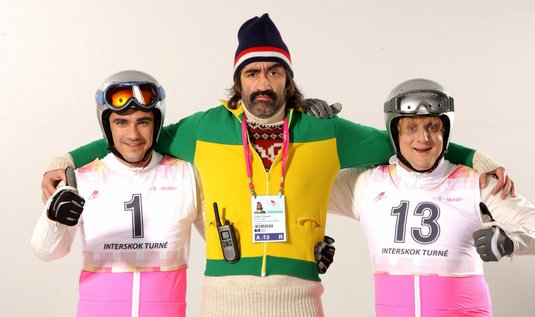 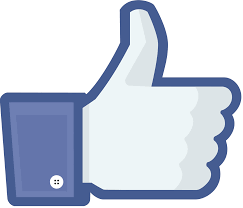 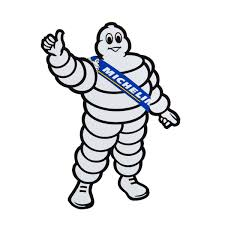 Relationship marketing
Core concepts of CRM
Key drivers of RM
Název prezentace v zápatí
25
Last presentation???
Come and see – but it will be a part of exam!
Název prezentace v zápatí
26